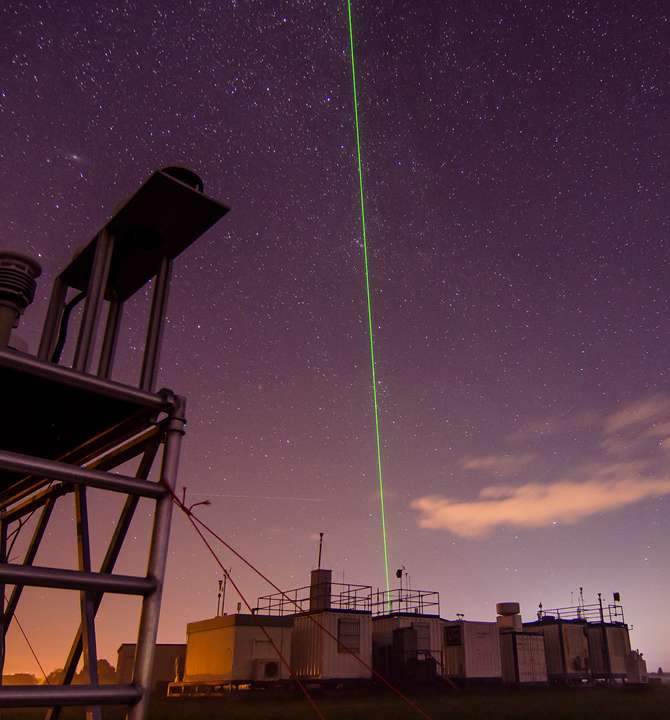 Avointa, laadkasta ja yhdenmukaista ilmakehätietoa koko Euroopasta
Niku Kivekäs
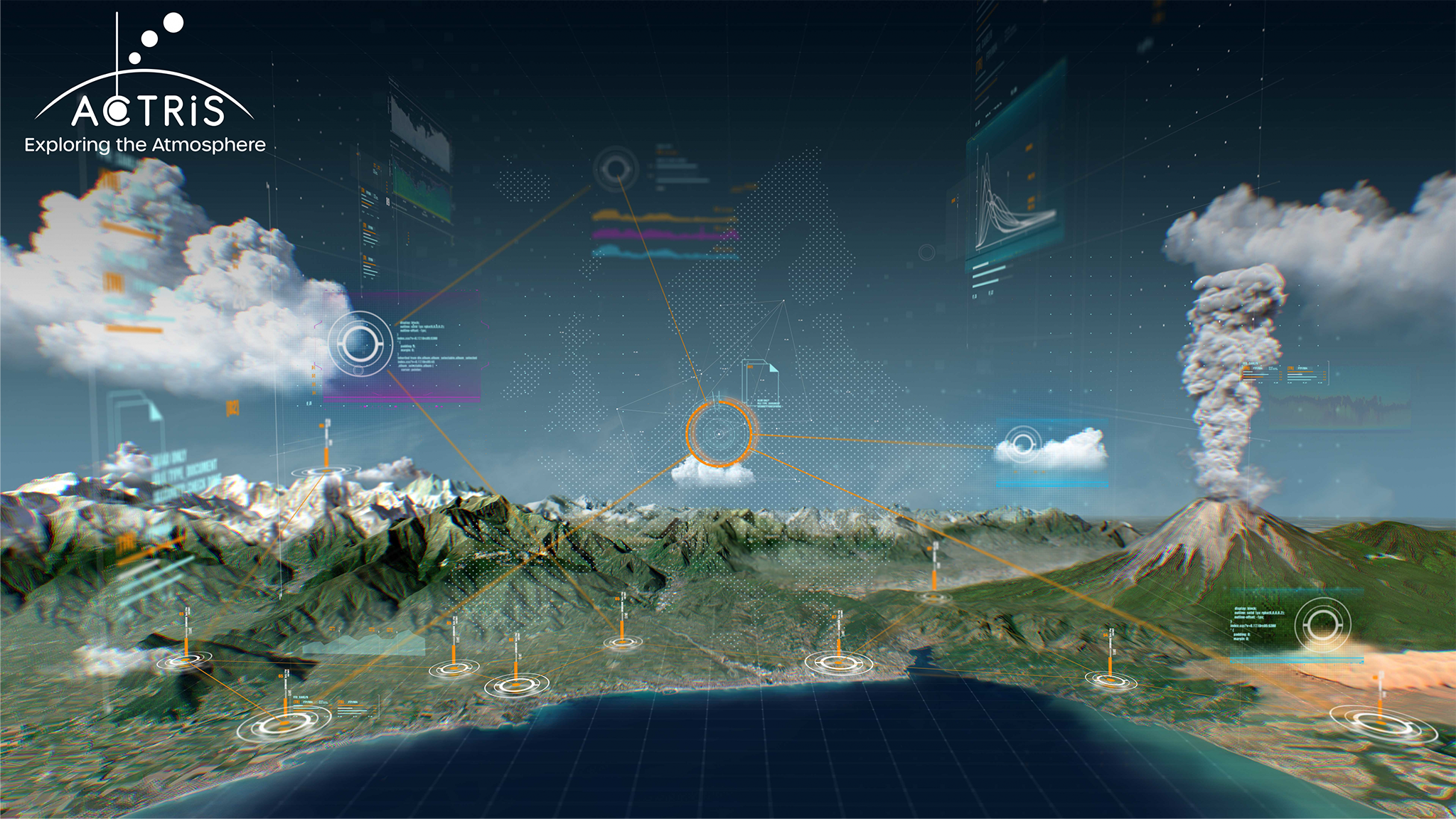 Sisältö
ACTRIS – Eurooppalainen tutkimusinfrastruktuuri
Datan ja palvelujen avoimuus
Datan yhteensopivuus
1. ACTRIS – Eurooppalainen tutkimusinfrastruktuuri
Mikä on ACTRIS?
ACTRIS – Aerosol, Clouds and Reactive Trace Gases Research Infrastructure
Tutkimusaiheena Ilmakehän pienhiukkaset, pilvien mikrofysiikka ja hivenkaasut
Yli 100 mittausasemaa Euroopassa ja sen ulkopuolella -> jatkuvaa dataa
Liikkuvia mittausasemia
Mittauskammioita, joissa muokattava ilmakehä
Kalibrointipalveluja
Asiantuntijapalveluja
Koulutusta
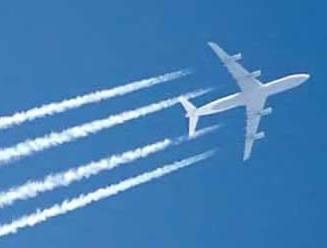 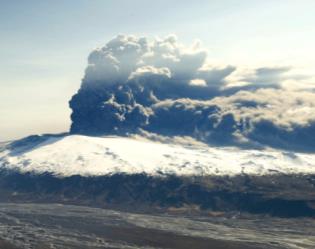 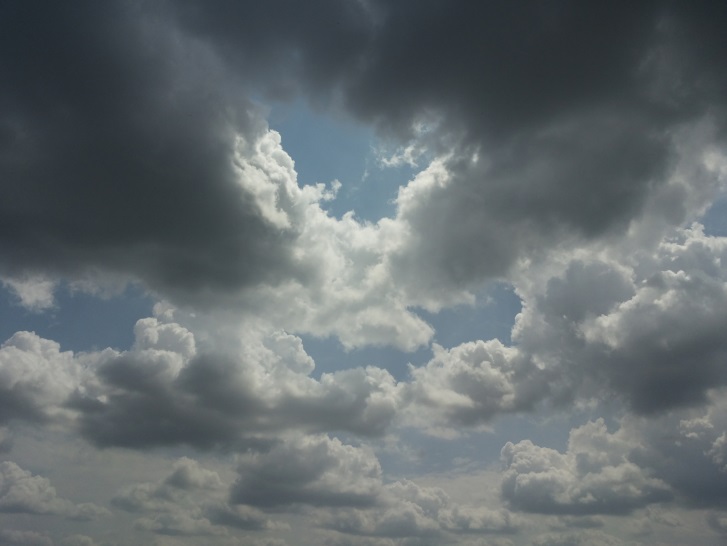 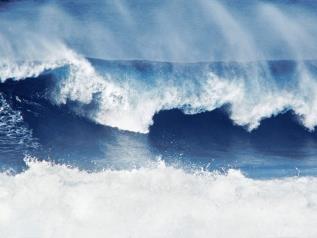 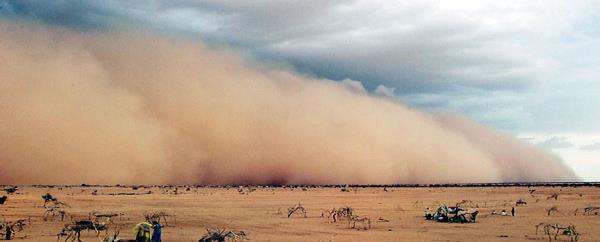 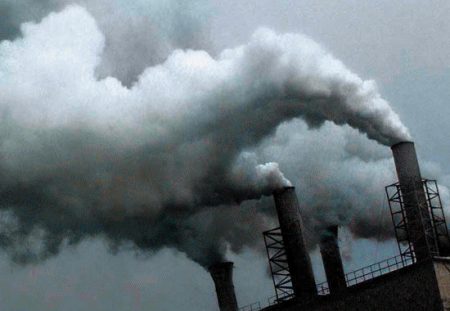 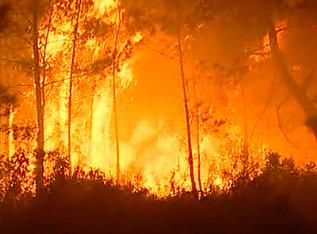 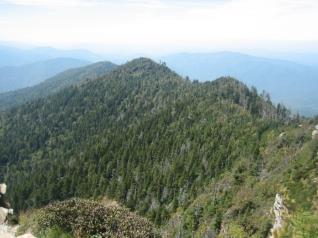 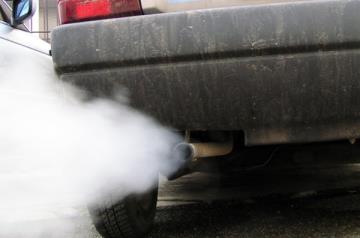 Miksi se on tärkeää?Kuva: IPCC AR6, 2021,leikattu
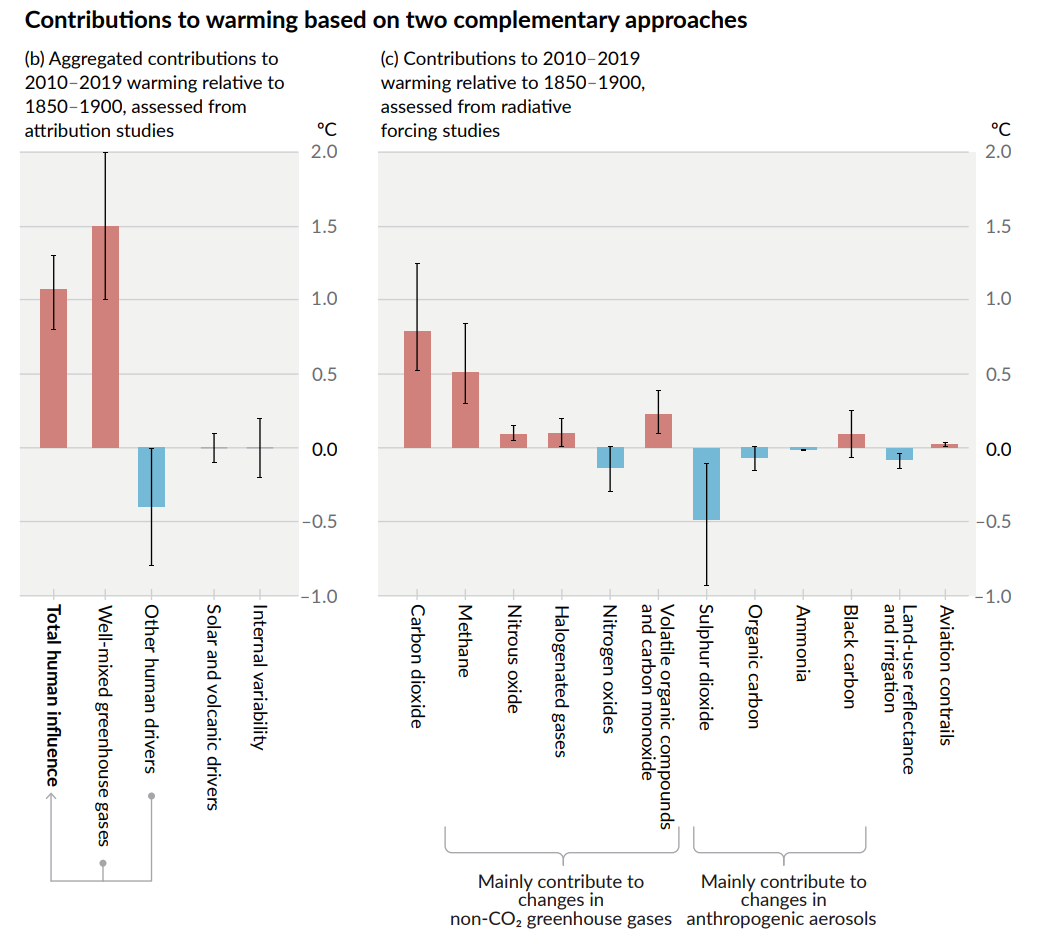 Kansainvälinen ulottuvuus
Maat, jotka ovat ministeriötasolla mukana ACTRISssa
Eurooppalainen ESFRI tutkimusinfrastruktuuri

Mukana 18 maata

ACTRIS ERIC perustetaan 2022 aikana
Päämaja Helsingissä 

Suomesta mukana
Ilmatieteen laitos
Helsingin yliopisto
Itä-Suomen yliopisto
Tampereen yliopisto
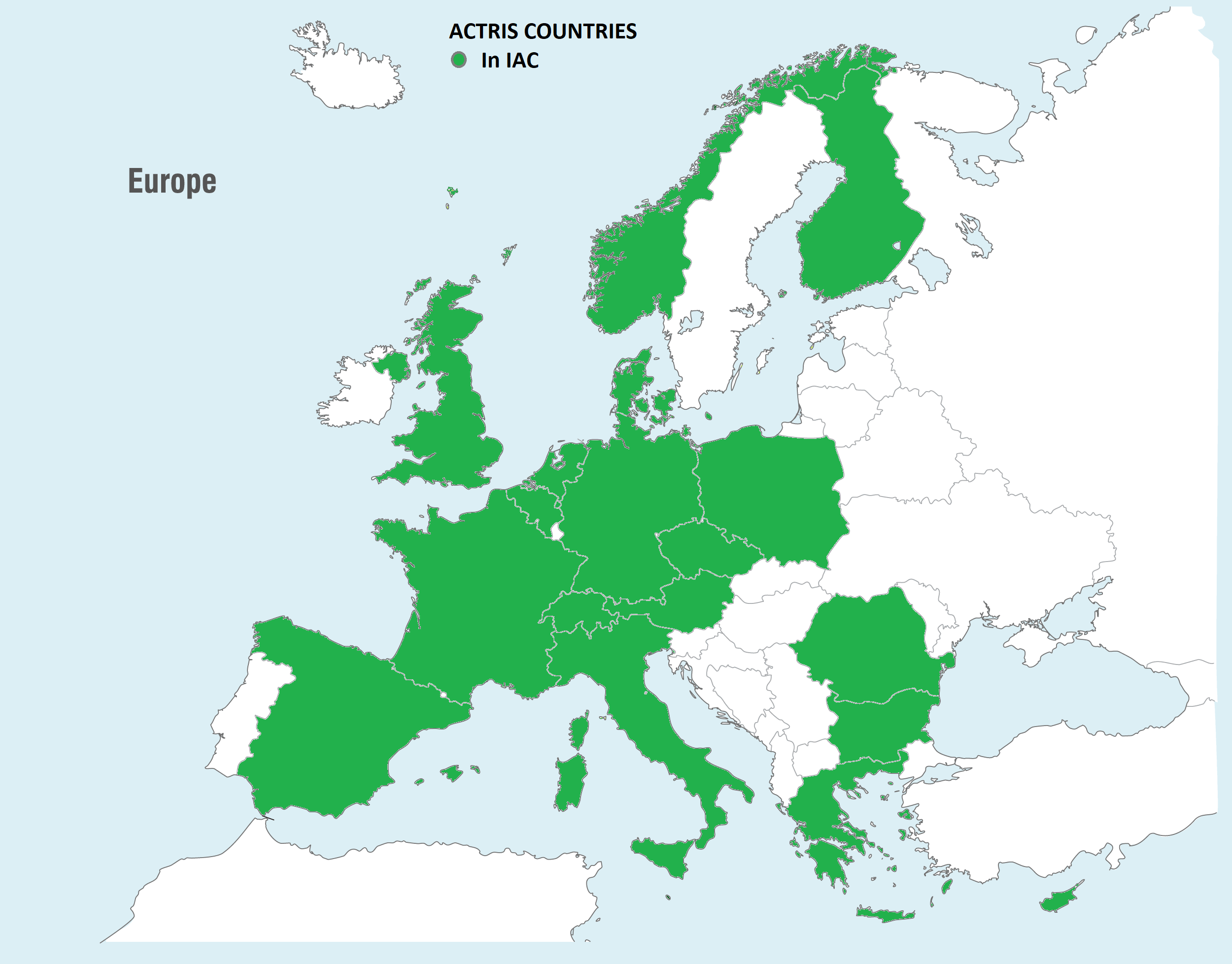 Mittausasemia ympäri eurooppaa
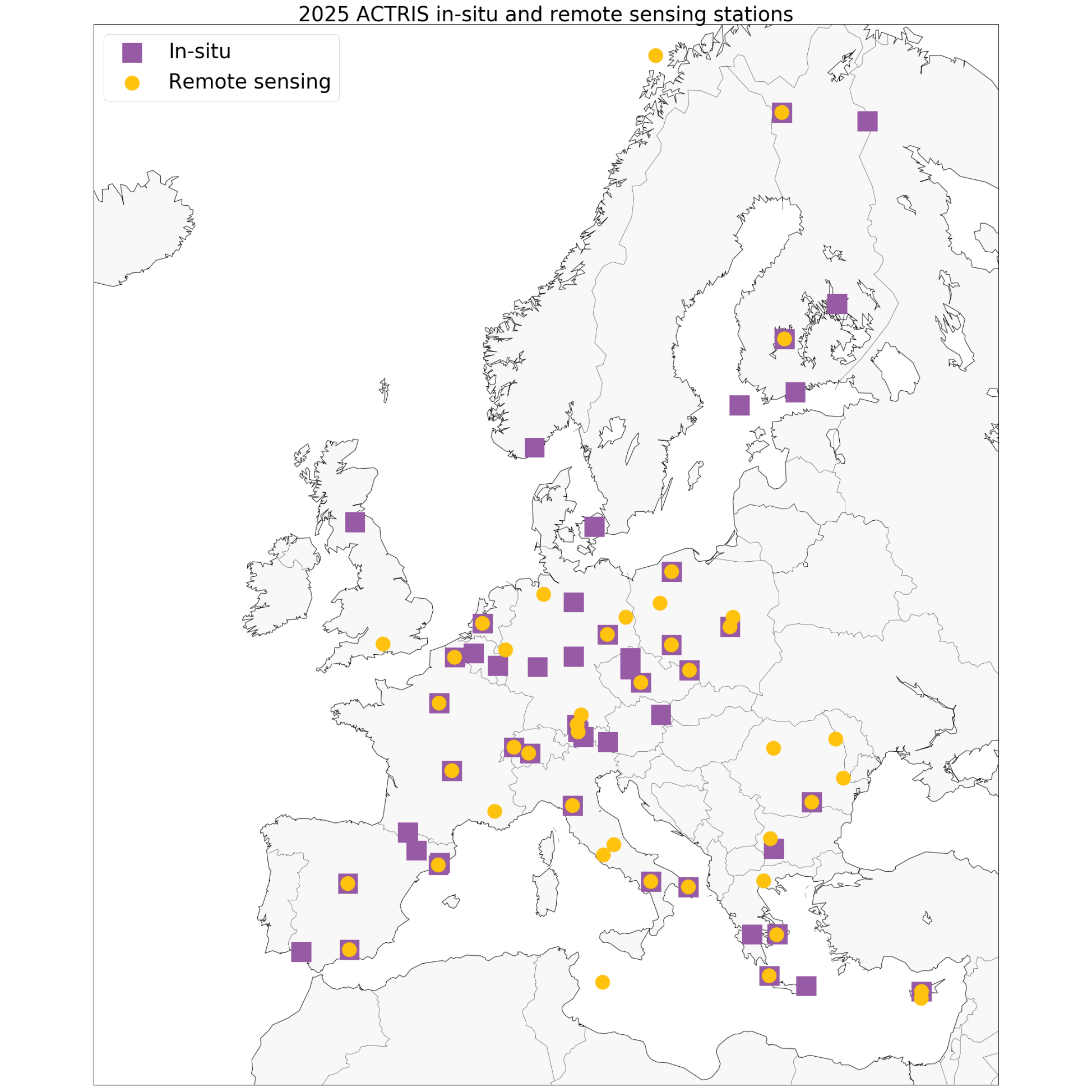 Maiden ACTRIS:iin nimeämät mittausasemat:
57 Aerosol in situ
9 Cloud in situ
28 Trace gases in situ
44 Aerosol remote sensing
23 Cloud remote sensing
10 Trace gases remote sensing
Mittausasemat Euroopan ulkopuolella
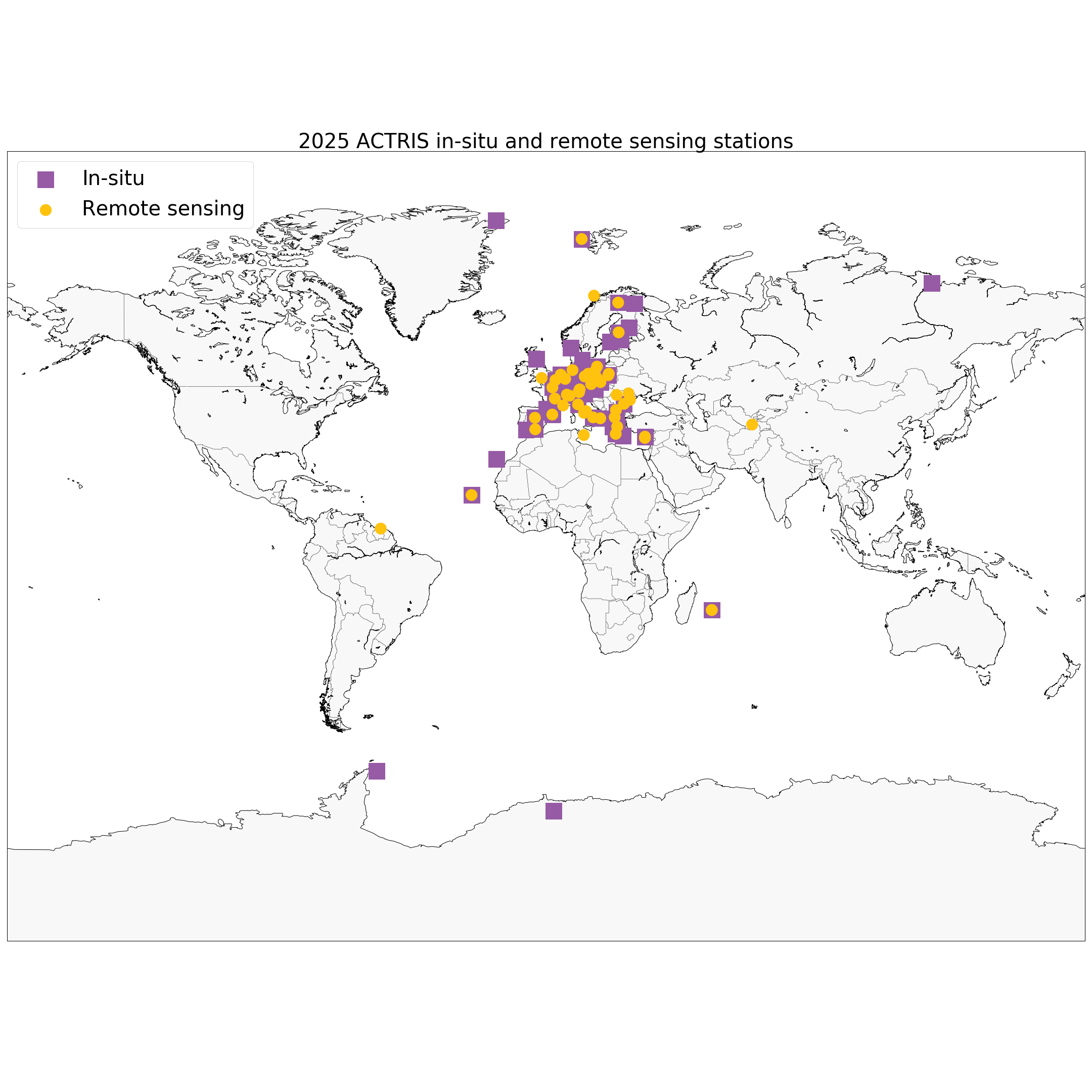 Miten ACTRIS toimii?
Käyttäjät
Physical Access
Research Services
Instrument calibration
Industry Services
Training services
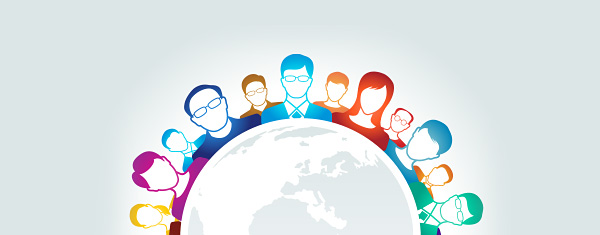 Koealustat
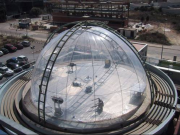 Aihekeskukset
Datakeskus
Virtual Access
ACTRIS data products
ACTRIS VRE with tools and computing
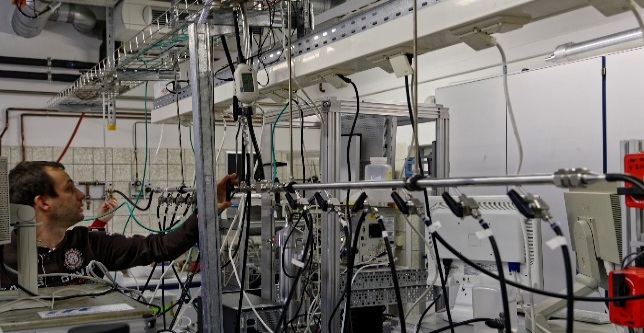 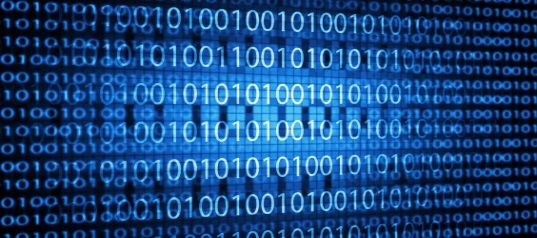 Laitteiden kalibrointi yms.
Mittausdataa
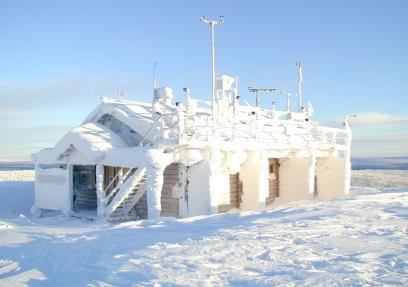 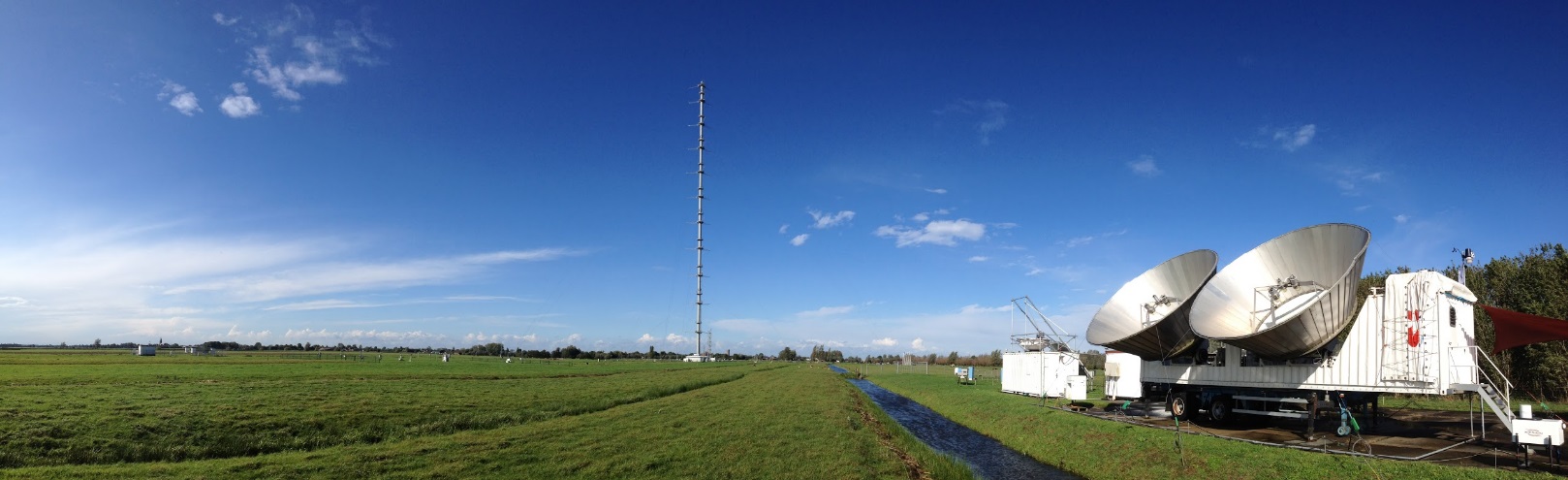 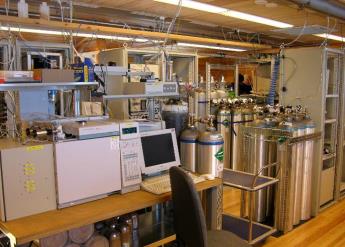 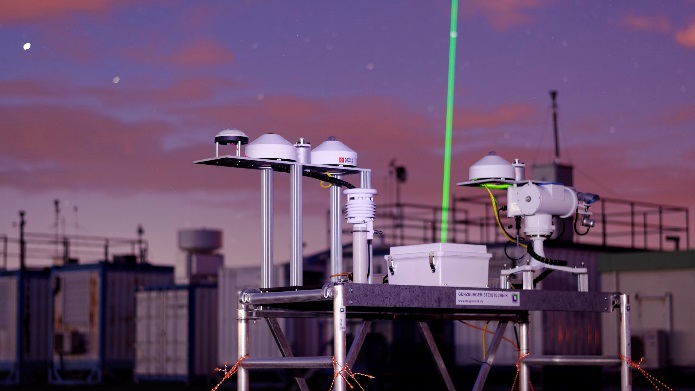 2. Datan ja palvelujen avoimuus
Datan avoimuus
Laatuvarmistettu data avoimesti ladattavissa ACTRIS datakeskuksesta ACTRISn verkkosivujen (www.actris.eu) kautta
ladatulle data-aineistolle muodostuu DOI
viive mittausten ja datan välillä
Esikäsiteltyä lähes reaaliaikaista (max 3h) dataa sopimusten mukaan  eri toimijoille
Raakadata saatavilla pyynnöstä
Kaikki dataluokat ja metadata lisenssillä CCBY4
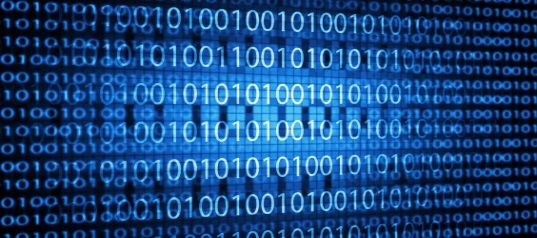 Muut palvelut kuin data
Sisäiset palvelut
Instrumenttien kalibrointi
Sisäinen koulutus


Ulkoiset palvelut
Mittausalustojen käyttö omaan tutkimukseen
Instrumenttien kalibrointi
Erikoisdata-aineistot
Koulutus- ja asiantuntijapalvelut
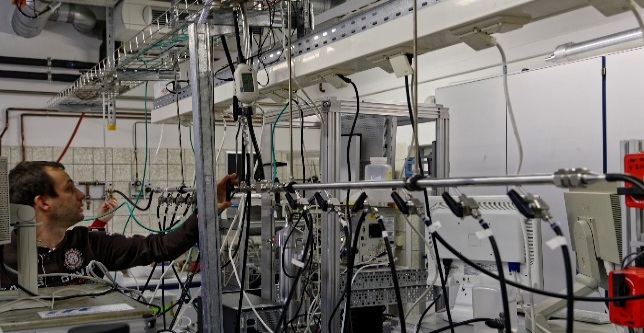 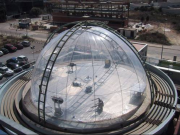 Ulkoisten palvelujen saatavuus
Kaikki ulkoiset palvelut saatavilla kaikille käyttäjille
Rajallinen kapasiteetti -> valintaprosessi

Laatuperusteinen
Tieteelliset projektit yms., valinta vertaisarviointiprosessilla
Tarveperusteinen
Mittalaitteiden kalibraatio yms., tarpeen arviointiprosessi
Markkinaperusteinen
Teollisuusyhteistyö yms., käyttäjä maksaa syntyvät kustannukset
3. Datan yhteensopivuus
Datan periaatteet
Kaikki ACTRIS-data noudattaa FAIR-periaatteita
Findable
Accessible
Interoperable
Reusable

Kaikki ACTRIS-datan käsittelyvaiheet mitatusta raakadatasta eteenpäin on pystyttävä toistamaan itsenäisesti (tieteellisen vertaisarvioitavuuden vaatimus).
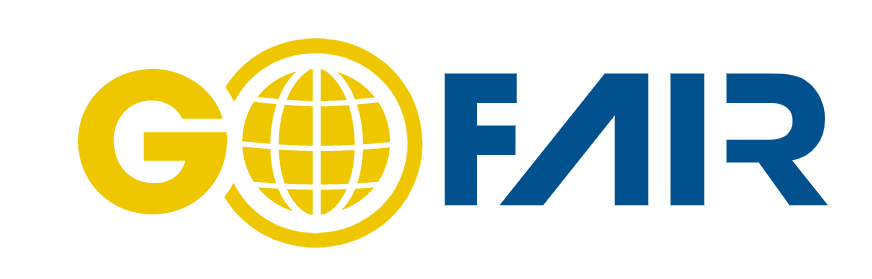 Data-yhteistyö
ENVRI – eurooppalaisten ympäristöalan tutkimusinfrastruktuurien yhteenliittymä
Datan ja palvelujen yhteensopivuus eri tutkimusinfrastruktuurien välillä
Eri tutkimusinfrastruktuurien datan saatavuus saman portaalin kautta koneluettavassa muodossa

EOSC – eurooppalainen tutkimuskentän yhteishanke
Yhteinen alusta tutkimusdatan säilyttämiseen ja jakamiseen
Erilaisia tutkimusinfrastruktuurien yhteispalveluita
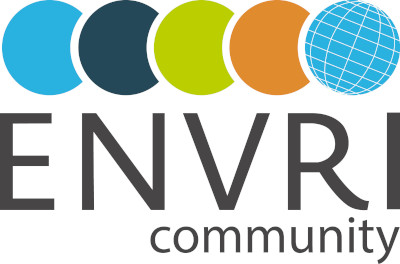 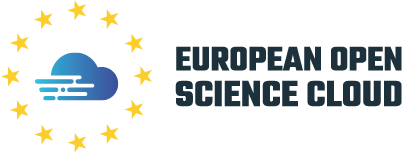 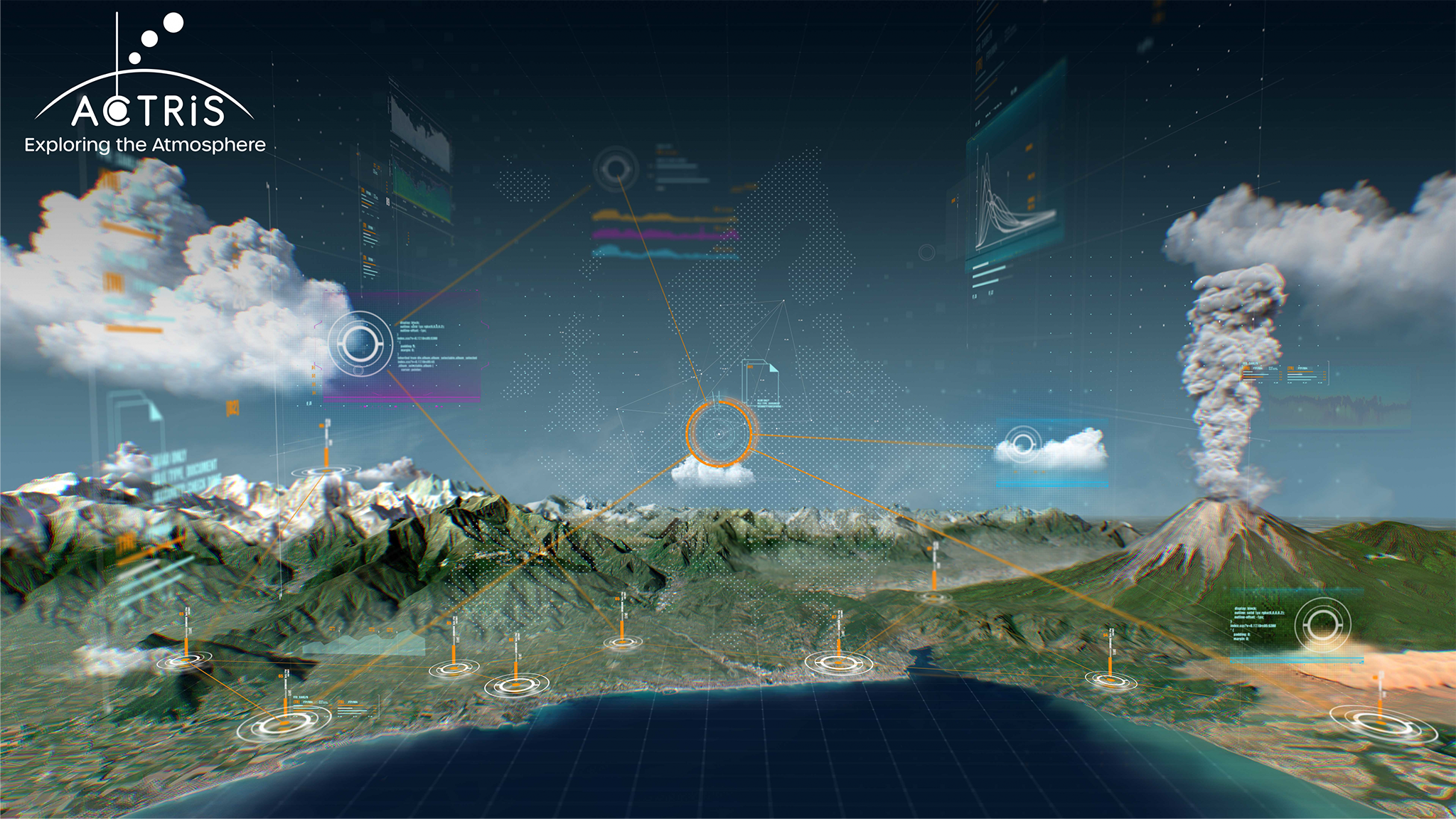 Kiitos!